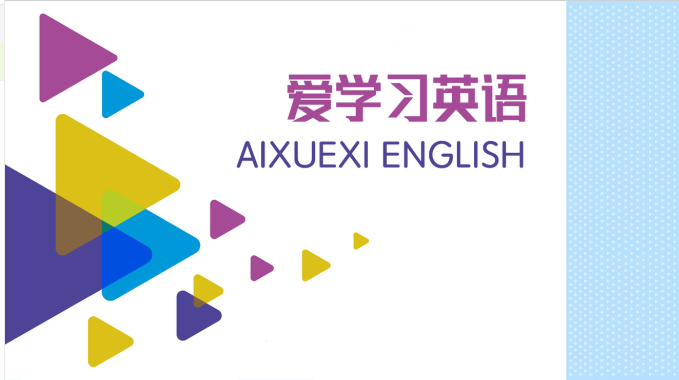 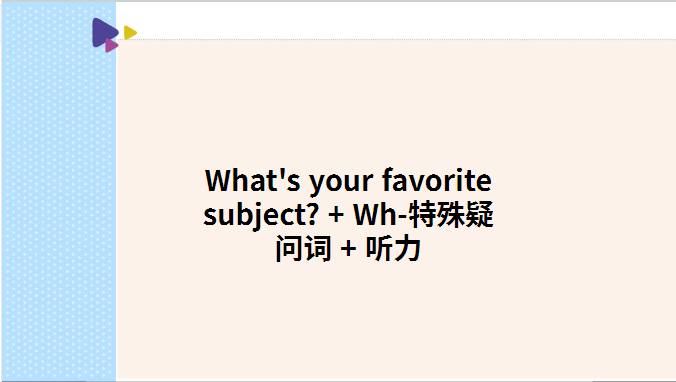 复习二
互相认识
用英语：
什么颜色：
见到你很高兴。
你的名字是什么？
他的电话号码是什么？
她是谁？
in English
what colour
Nice to meet you.
What's your name?
What's his telephone number?
Who is she?
询问某人/某物
这是...
那是...
这些是...
那些是...
这是...么？
那是...么？
这些是...么？
那些是...么？
This is...
That is...
These are...
完成P84
1----12
Those are...
Is this...?
Is that...?
These are...
Those are...
1-12题答案
1. in English
2. What colour/ color
3. to meet
4. your name
5. telephone number
6. This is
7. That is
8. These are
9. Those are
10. Who's she
11. Is this
12. Is that
一般现在时+地点
我有...
你有...么？
她有...
她有...么？
...在哪里？
在你的书包里
在他的床底下
I have...
Do you have...?
She has...
完成P85 
13----17
Does she have...?
Where is/are...?
in your schoolbag
under his bed
13-17题答案
13. mine/ hers
14. Where is
15. Where are
16. under bed
17. in schoolbag
购物
有什么可以帮助您么？
...多少钱？
我买了它。
我买了他们。
我喜欢...
我不喜欢...
她喜欢...
她不喜欢...
Can I help you?
How much...
I'll take it.
完成P85 
18----24
I'll take them.
I like...
I don't like
She likes...
She doesn't like...
18-24题答案
18. Do have
19. Let's
20. likes
21. don't like
22. How much
23. Can  help
24. take
生日+课程
你的生日是什么时候？
在10月2日
你最喜欢的科目是什么？
你为什么喜欢英语？
你什么时候上英语课？
谁是你的英语老师？
When is your birthday?
on October 2nd
What's your favourite subject?
Why do you like English?
When do you have English class?
Who is your English teacher?
完成P85 
25----30
25-30题答案
25. When is
26. on
27. favourite subject
28. don't like
29. Why music
30. Who English
a/ an习题答案
1. an
2. a
3. a
4. a
5. an
6. an    a
P87答案
1. isn't
2. aren't
3. Are those
4. A
5. A
有
肯定句
否定句
一般疑问句
have
I. you,we, they,复数
主语+have+其他.
主语+don't  have+其他.
Do+主语+have...?
has（单三）
主语+has+其他.
主语+doesn't  have+其他.
Does+主语+have...?
三单
完成P88 
6道题
P88答案
1. have
2. has
3. Does have
4. don't have
5. doesn't have
6. Does have
    does    doesn't
完成P88 
4道习题
名词单数--复数
一般情况下加-s
以字母o结尾的词，
黑人 negroes
英雄 heroes
西红柿 tomatoes
 土豆 potatoes
以 s，x， sh，ch结尾的词加-es
以辅音字母加y结尾的词，变 y 为 ies
P88答案
1. pens
2. watches
3. cups
4. A
对划线部分提问（变特殊疑问句）
1. 根据划线部分找特殊疑问词
2. 变一般疑问句
3. 去掉划线部分
4. 开头大写，句尾问号
完成P89 
7道习题
P89答案
1. What  is
2. What does
3. Who is
4. Where is
5. When is 
6. How much
7. Why does
阅读理解答案
综合练习答案
1. C
2. D
3. A
4. C
5. B
1. B
2. C
3. C
4. C
5. C
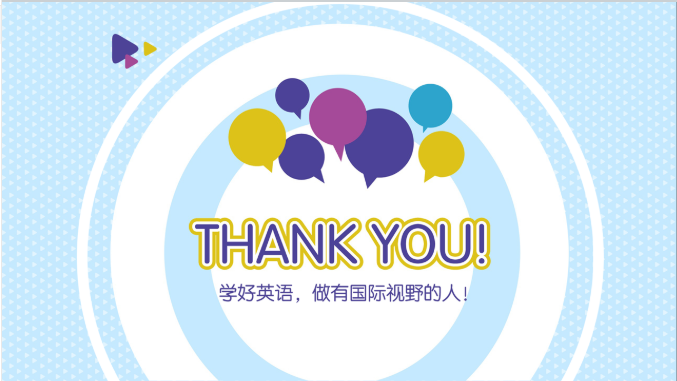